Lessons from the lawn mower
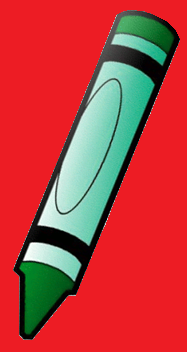 What is your quiet place?
You’ve got to be prepared.
Ephesians 2:10 (NKJV)
10 For we are His workmanship, created in Christ Jesus for good works, which God prepared beforehand that we should walk in them.
You’ve got to be prepared.
2 Timothy 2:20-21 (NKJV)
20 But in a great house there are not only vessels of gold and silver, but also of wood and clay, some for honor and some for dishonor.  21 Therefore if anyone cleanses himself from the latter, he will be a vessel for honor, sanctified and useful for the Master, prepared for every good work.
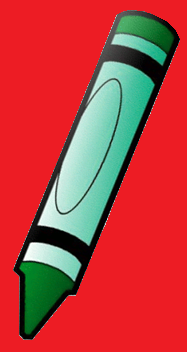 There are hidden dangers
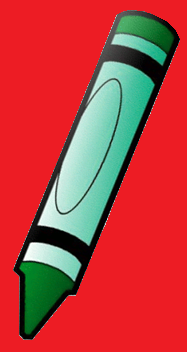 1 Peter 5:8-9 (NKJV)
8 Be sober, be vigilant; because your adversary the devil walks about like a roaring lion, seeking whom he may devour.  9 Resist him, steadfast in the faith, knowing that the same sufferings are experienced by your brotherhood in the world.
There are hidden dangers
1 Peter 1:5-6 (NKJV)
5 who are kept by the power of God through faith for salvation ready to be revealed in the last time. 6 In this you greatly rejoice, though now for a little while, if need be, you have been grieved by various trials,
It can get away from us
Jude 3 (NKJV)
3 Beloved, while I was very diligent to write to you concerning our common salvation, I found it necessary to write to you exhorting you to contend earnestly for the faith which was once for all delivered to the saints.
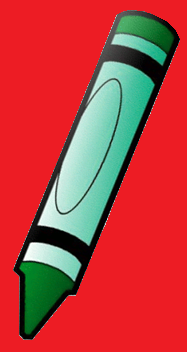 It can get away from us
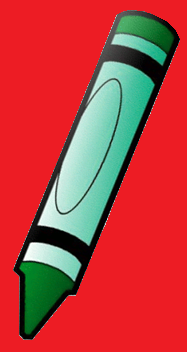 1 Corinthians 15:1 (NKJV)
15 Moreover, brethren, I declare to you the gospel which I preached to you, which also you received and in which you stand, 

Ephesians 6:11  (NKJV)
11 Put on the whole armor of God, that you may be able to stand against the wiles of the devil.
We worry about the neighbor’s yard
2 Corinthians 10:12 (NKJV)
12 For we dare not class ourselves or compare ourselves with those who commend themselves. But they, measuring themselves by themselves, and comparing themselves among themselves, are not wise.
We worry about the neighbor’s yard
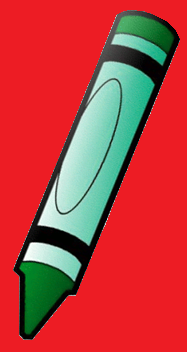 Philippians 2:12-13 (NKJV)
12 Therefore, my beloved, as you have always obeyed, not as in my presence only, but now much more in my absence, work out your own salvation with fear and trembling;  13 for it is God who works in you both to will and to do for His good pleasure.
We worry about the neighbor’s yard
Philippians 2:10-11 (NKJV)
10 that at the name of Jesus every knee should bow, of those in heaven, and of those on earth, and of those under the earth,  11 and that every tongue should confess that Jesus Christ is Lord, to the glory of God the Father.
Sometimes it turns out great
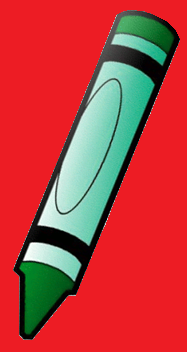 Matthew 25:23 (NKJV)
23 His lord said to him, ‘Well done, good and faithful servant; you have been faithful over a few things, I will make you ruler over many things. Enter into the joy of your lord.’
Sometimes it turns out great
John 14:1-3 (NKJV)
14 “Let not your heart be troubled; you believe in God, believe also in Me.  2 In My Father’s house are many mansions; if it were not so, I would have told you. I go to prepare a place for you.  3 And if I go and prepare a place for you, I will come again and receive you to Myself; that where I am, there you may be also.
Sometimes it doesn't look as good as we thought it would
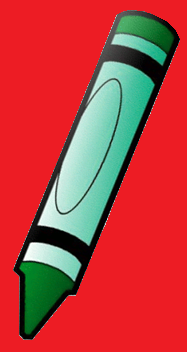 Matthew 7:21-23 (NKJV)
21 “Not everyone who says to Me, ‘Lord, Lord,’ shall enter the kingdom of heaven, but he who does the will of My Father in heaven.  22 Many will say to Me in that day, ‘Lord, Lord, have we not prophesied in Your name, cast out demons in Your name, and done many wonders in Your name?’  23 And then I will declare to them, ‘I never knew you; depart from Me, you who practice lawlessness!’
Sometimes it doesn't look as good as we thought it would
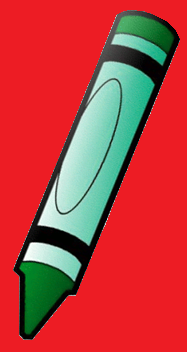 Acts 17:22 (NKJV)
22 Then Paul stood in the midst of the Areopagus and said, “Men of Athens, I perceive that in all things you are very religious;

Acts 11:14 (NKJV)
14 who will tell you words by which you and all your household will be saved.’